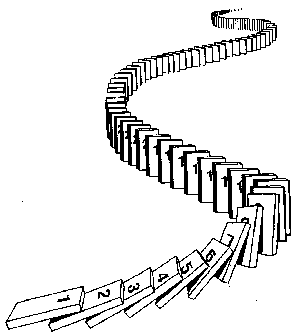 Induction
CSE 311 Winter 2023
Lecture 12
Announcements
HW5 (released tonight) is due Wed. Feb. 8
“part 2” is induction; we’ll return that to you before the midterm ends
“part 1” is number theory topics; we won’t return that to you before the midterm ends.

The midterm happens Feb. 11-13
Taken at-home; once you open the exam, you’ll have 2 hours to submit it. You get to choose when you’re doing it (Friday night through Sunday 11:59 PM). 
It will be short (intent is something you could finish in ~30 min.) more information coming to the webpage shortly.
How do we know recursion works?
//Assume i is a nonnegative integer
//returns 2^i.
public int CalculatesTwoToTheI(int i){
	if(i == 0)
		return 1;
	else
		return 2*CaclulatesTwoToTheI(i-1);
}

Why does CalculatesTwoToTheI(4) calculate 2^4?
Convince the people around you!
How do we know recursion works?
Something like this:

Well, as long as CalculatesTwoToTheI(3) = 8, we get 16…
Which happens as long as CalculatesTwoToTheI(2) = 4
Which happens as long as CalculatesTwoToTheI(1) = 2
Which happens as long as CalculatesTwoToTheI(0) = 1
And it is! Because that’s what the base case says.
How do we know recursion works?
There’s really only two cases.

CalculatesTwoToTheI(0) = 1 (which it should!)
And that means CalculatesTwoToTheI(1) = 2, (like it should)
And that means CalculatesTwoToTheI(2) = 4, (like it should)
And that means CalculatesTwoToTheI(3) = 8, (like it should)
And that means CalculatesTwoToTheI(4) = 16, (like it should)
The Base Case is Correct
IF the recursive call we make is correct THEN our value is correct.
How do we know recursion works?
The code has two big cases,
So our proof had two big cases

“The base case of the code produces the correct output”
“IF the calls we rely on produce the correct output THEN the current call produces the right output”
A bit more formally…
A bit more formally…
Induction
//Assume i is a nonnegative integer
public int CalculatesTwoToTheI(int i){
	if(i == 0)
		return 1;
	else
		return 2*CaclulatesTwoToTheI(i-1);
}
Induction
Making Induction Proofs Pretty
Making Induction Proofs Pretty
Some Other Notes
The Principle of Induction (formally)
Informally: if you knock over one domino, and every domino knocks over the next one, then all your dominoes fell over.
Principle of Induction
More induction!
More Induction
More Induction
More Induction